MMI Interviews
positive body language
Smile 
For each station it is worth considering which aspects of medicine or character traits of a doctor they are assessing so you can make sure that you demonstrate it to them
Instead of telling them that you are good at something, you can give an example of something you have done which can allow them to reach that conclusion about you themselves
Why do you want to be a doctor?
Do you have a good understanding about the roles of a doctor 

Motivation
Resilience 
Empathy 
Teamwork skills
How they teach (PBL/traditional etc)
How the course is split up
Clinical exposure
What is special about this university 

It may be worthwhile speaking to someone who studies in the university now
Why this University?
What kind of values are important in the NHS?
How does the NHS work?
What are the challenges facing the NHS?
Keep on top of current NHS hot topics
The NHS
Ethics
Ethics
The 4 pillars of ethics 
Read the good medical practice 
You should never make blanket statements
You should show how you can weigh up both sides of an argument and come to a well informed conclusion
they aren’t looking for a correct answer, they want to see that you have the ability to efficiently evaluate a scenario 
If the interviewer questions you, you don’t have to stick to your opinion or assume you were wrong, they probably just want you to further your answer
You can confidently reevaluate previous statements you have made, don’t feel like you have to stick to something if you think it was wrong
Euthanasia
Abortion
Organ donation
Consent
Confidentially 
Doctor-patient relationship
Providing treatment for people with ‘self inflicted conditions’
Strike 
Malpractice
Illegal drugs 
Patient safety
Keep a record of your work experience
Have examples of something that you learned (not just a procedure but empathy/motivation/ethical awareness etc)
You should have an awareness of the vastness of the medical profession and not just limit your future to what you saw 
They don’t want to hear a list of where you went and what you saw, they want to know what you learnt, and how your opinions developed as a result of that
Work Experience
Your acting skills aren’t being tested 
They won’t give you scenarios that require training in medical school, but more dilute versions that show you have the fundamental skills 
What skill are they testing and how can I demonstrate it 
You might to be asked to evaluate your own response to the role play
Role Play
You don’t have to recite a perfect explanation for the graph
Speak your train of thought out loud and instead of sitting in silence while you try and work it out, explain what you are looking at and how you work out what the graph is showing 
They want to see that you have good problem solving skills
Don’t be afraid to say something even if you’re not sue its correct
Describe a graph
Dosages?
The questions aren’t particularly hard or time pressured
Math problems
The medic portal
Resources
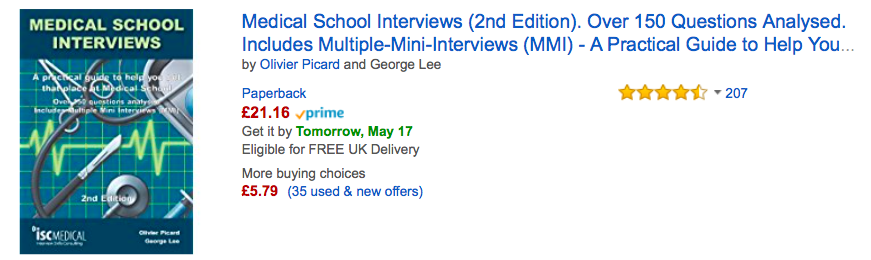 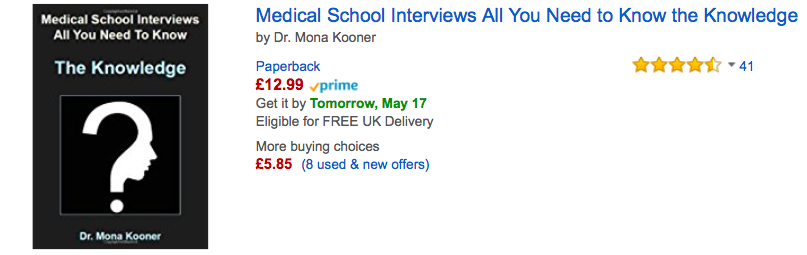